Красота природы и правда её отображения в музыке и литературе
Интегрированный урок  литература-музыка.
Подготовили учителя: Трубченко Е.Г.
Самсонова  Е.Л.
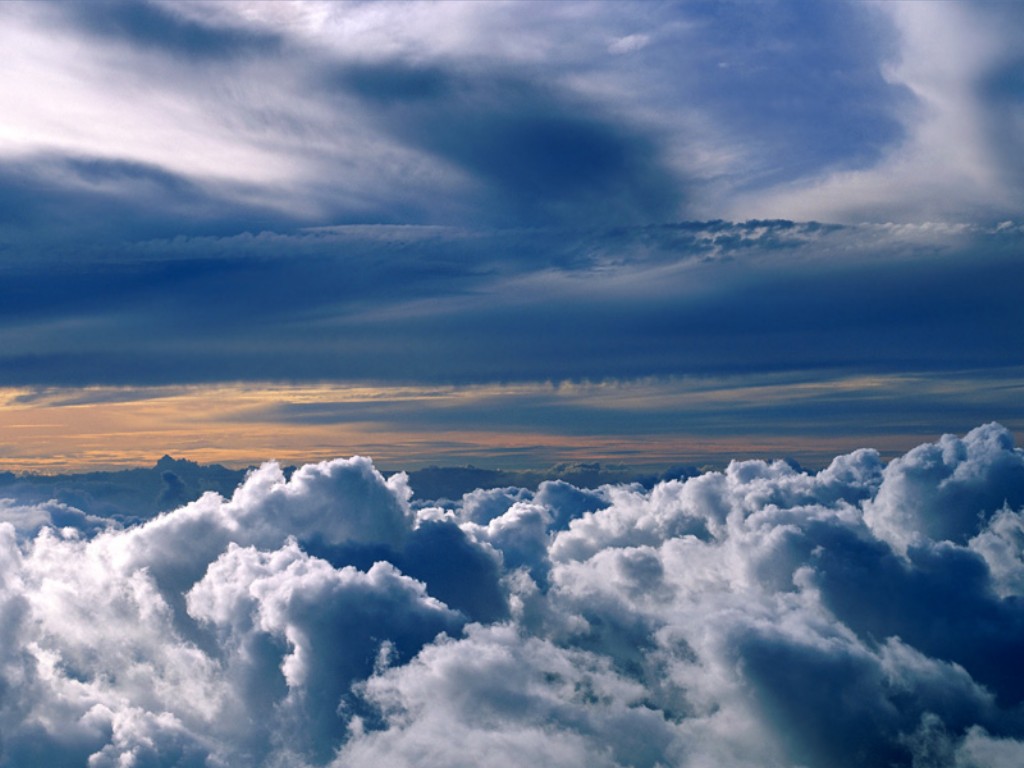 Природа вошла в русское искусство, как входит она в нашу жизнь, без природы искусство задохнулось бы…
                 Д.Б. Кабалевский
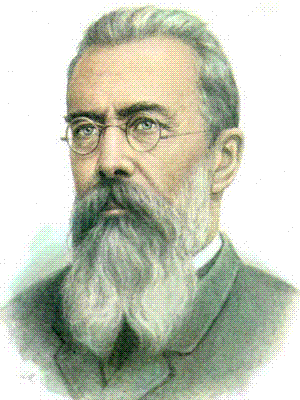 Николай Андреевич
 Римский-Корсаков
(1844-1908)
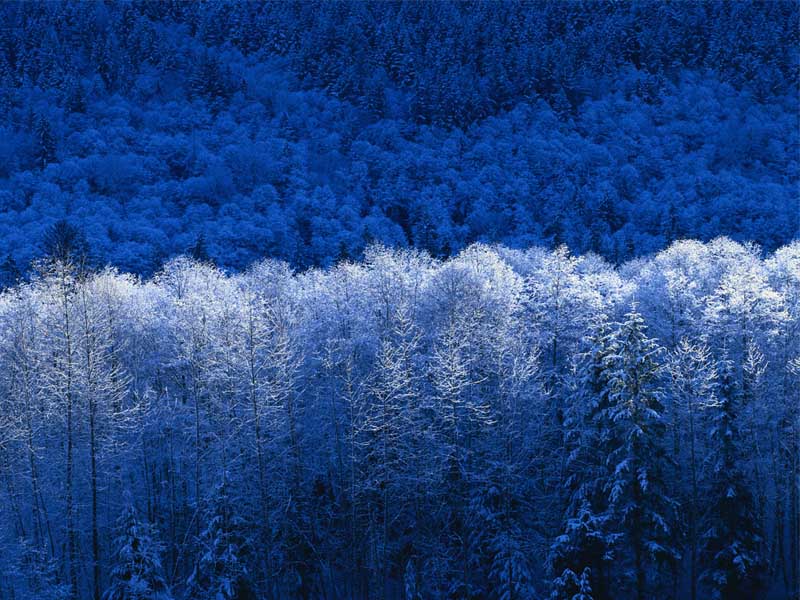 «В сущности, мой род –это сказка, былина, и, непременно, русские»



Композитором написано 15 опер
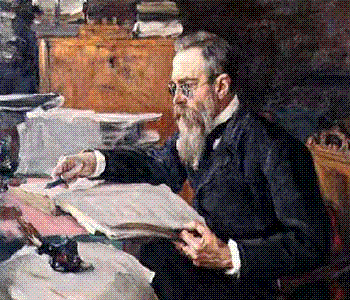 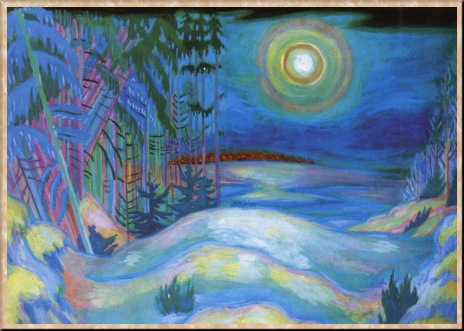 Опера «Снегурочка»


         «Весенняя сказка» - 
            Н. Островский
Царство берендеев
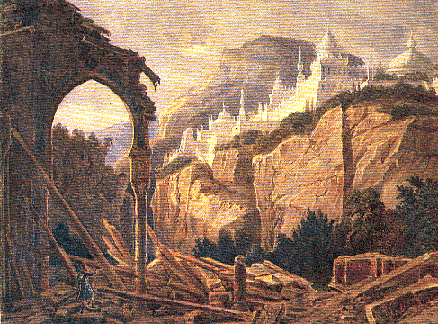 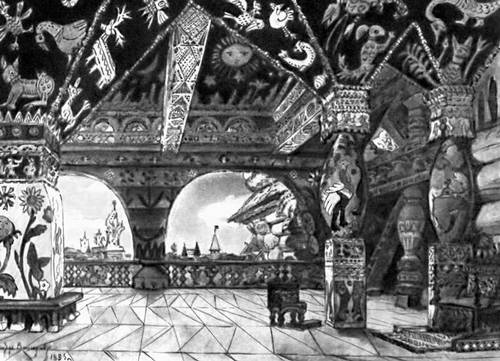 Персонажи оперы – царь Берендей, Купава, Лель, Мизгирь, Снегурочка, Весна, Мороз…
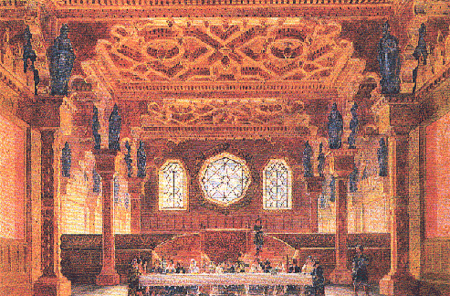 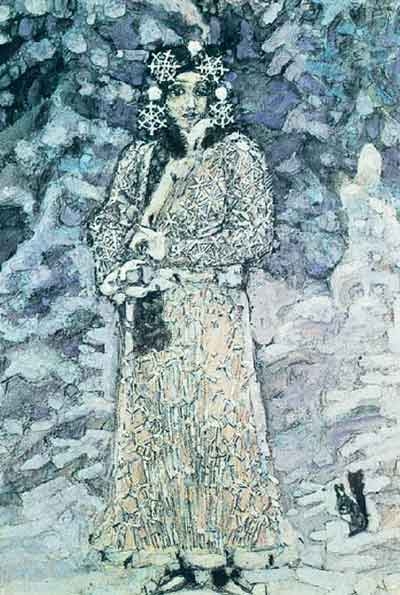 Ария Снегурочки

Ария – эпизод в опере, исполняемый певцом солистом.
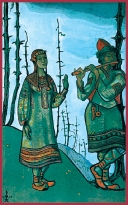 Песня Леля

«Туча со громом сговаривалась…»
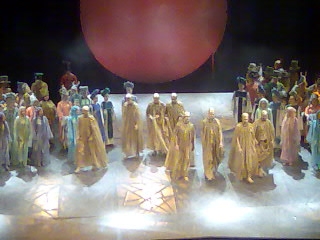 Сцена таяния
       
            Снегурочки
Опера «Снегурочка» учит нас любоваться красотой природы, красотой песен, красотой человеческих чувств. И не только любоваться, но и беречь природу, песни и добрые, человеческие чувства…